Custodie Onerose: sintesi
1
Vendita per mancato ritiro o beni deperibili
ART.  151 DPR 115/02
2
VENDITA DEI BENI E DESTINAZIONE DEL RICAVATO
Artt.  152, 153 e 154 R.D. 115/2002
3
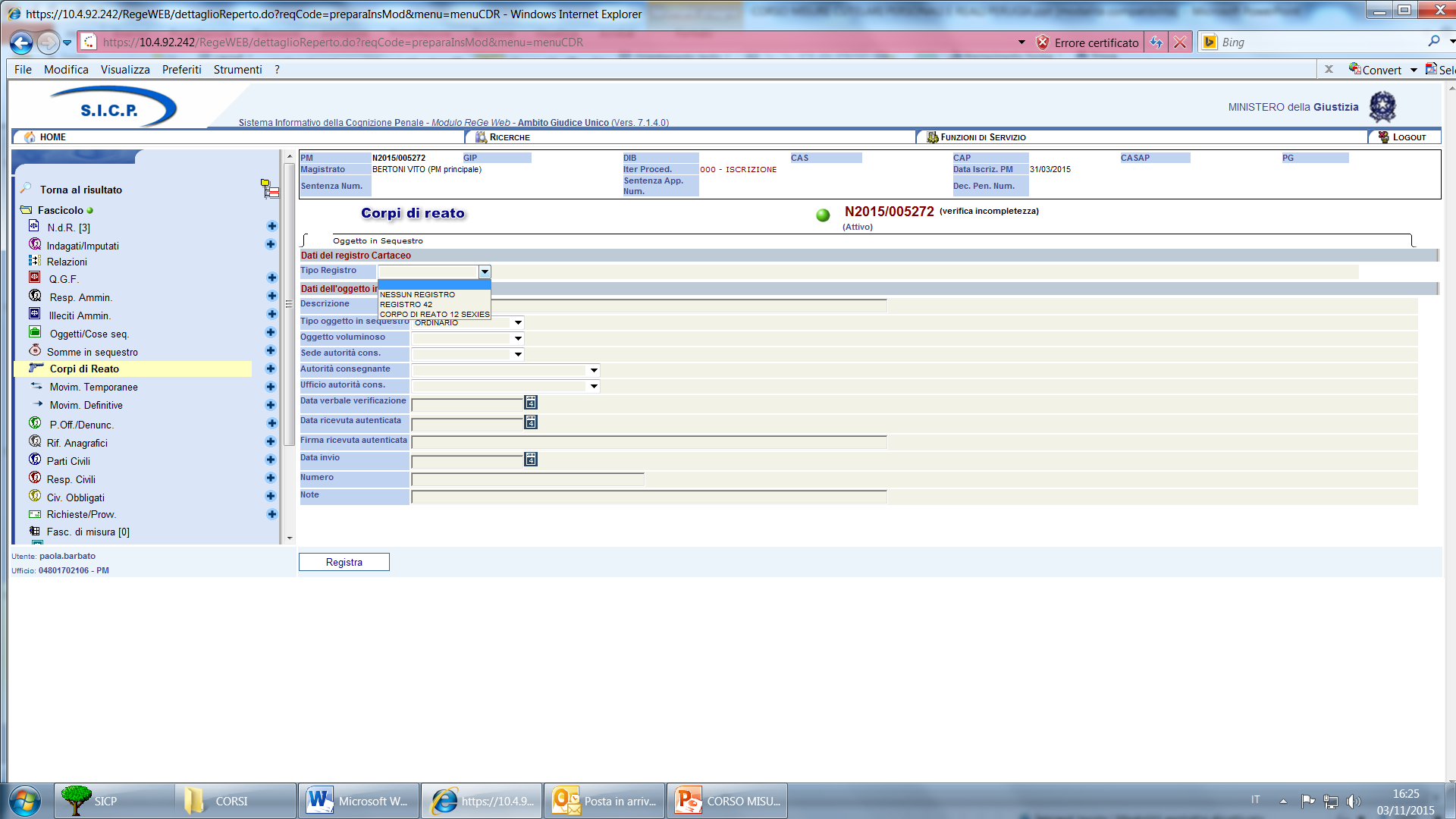 Le custodie in SICP
Scegliere il registro secondo la modalità di custodia.  Ad ogni ufficio appaiono solo i registri di loro competenza
4
[Speaker Notes: Scegliere il registro secondo la modalità di custodia.  Ad ogni ufficio appaiono solo i registri di loro competenza.  Utilizzare 3876/16/21  e 14953/16 (II Corso)]
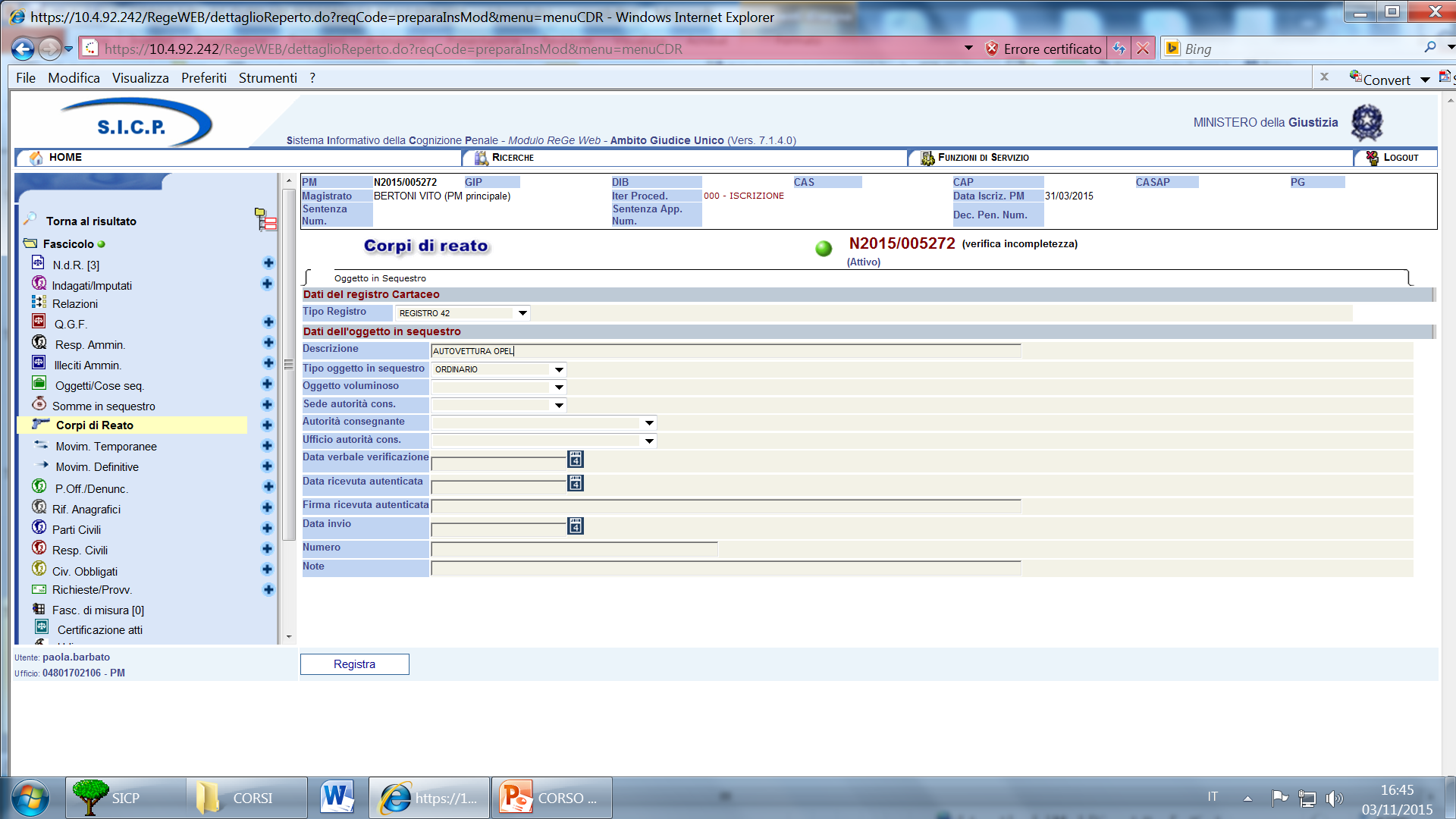 Registrazione della custodia
Premendo il tasto registra si ottiene il numero del mod. 42 (o 41 o 12 sexies…….)
5
[Speaker Notes: Premendo il tasto registra si ottiene il numero del mod. 42 (o 41 o 12 sexies…….)]
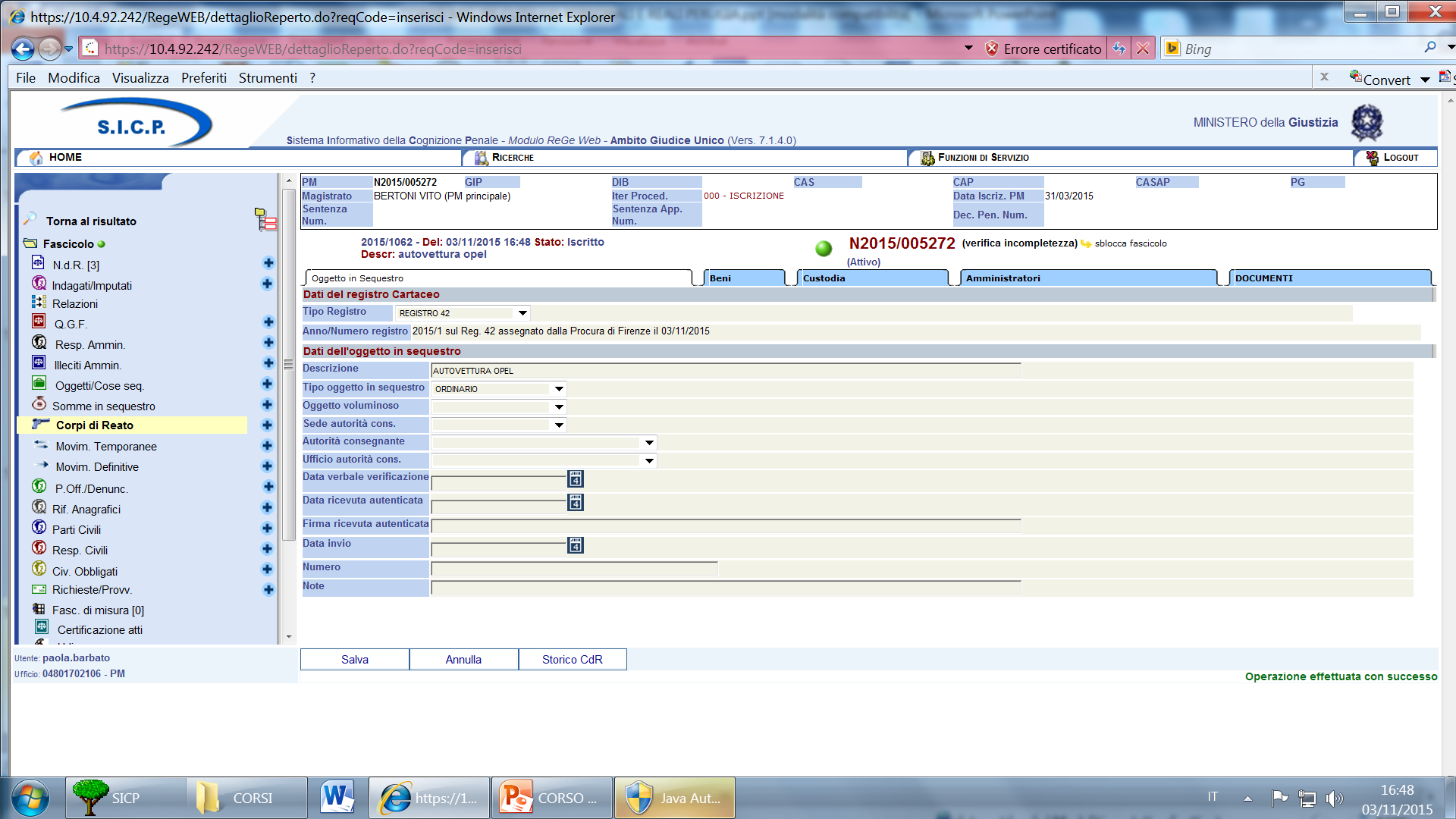 Numero registro di custodia
6
Vedi numero registro di custodia:  in questo caso mod. 42
[Speaker Notes: Vedi numero registro di custodia:  in questo caso mod. 42]
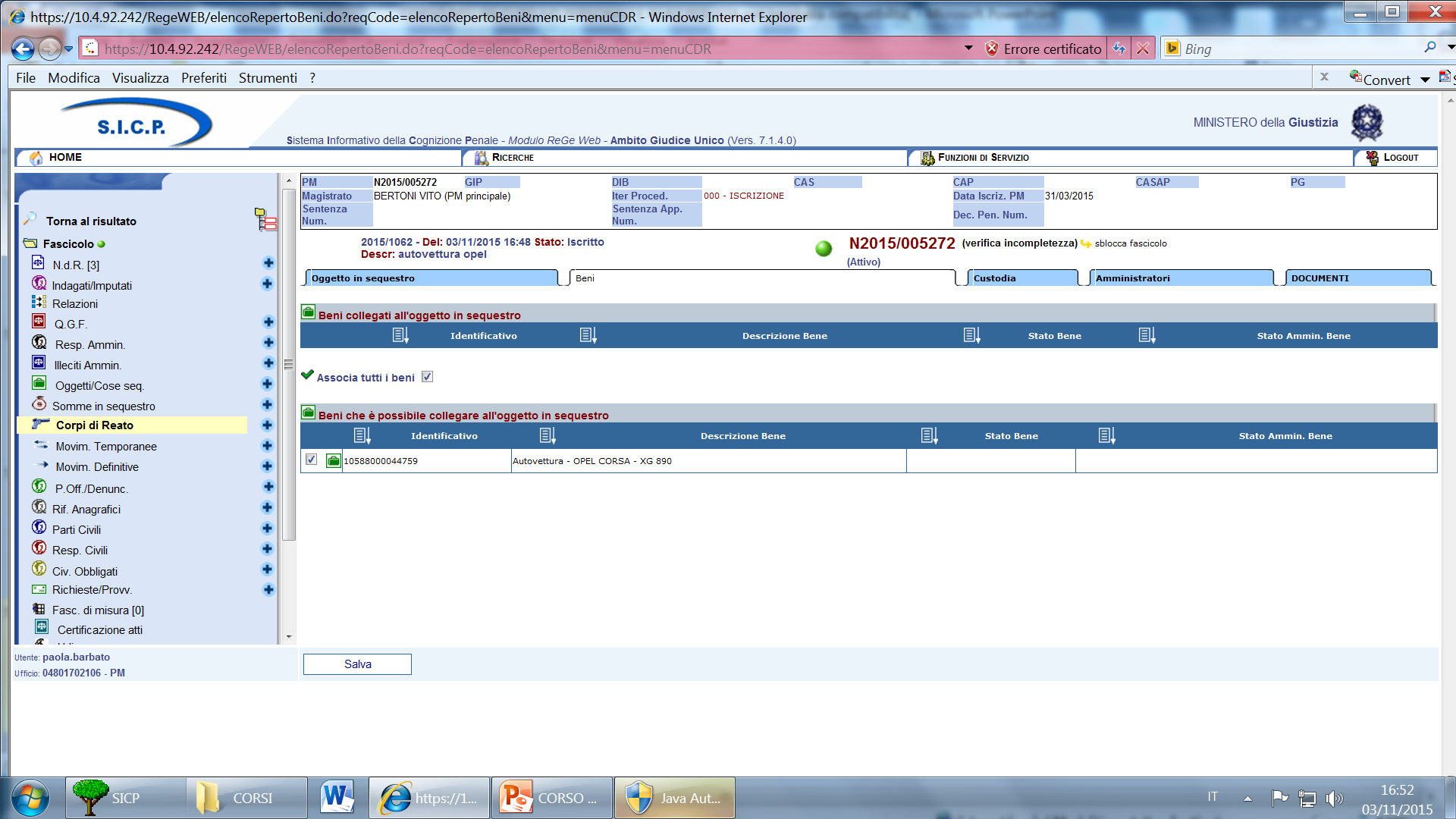 Associare il bene al registro scelto e salvare
7
[Speaker Notes: Associare il bene al registro scelto e salvare]
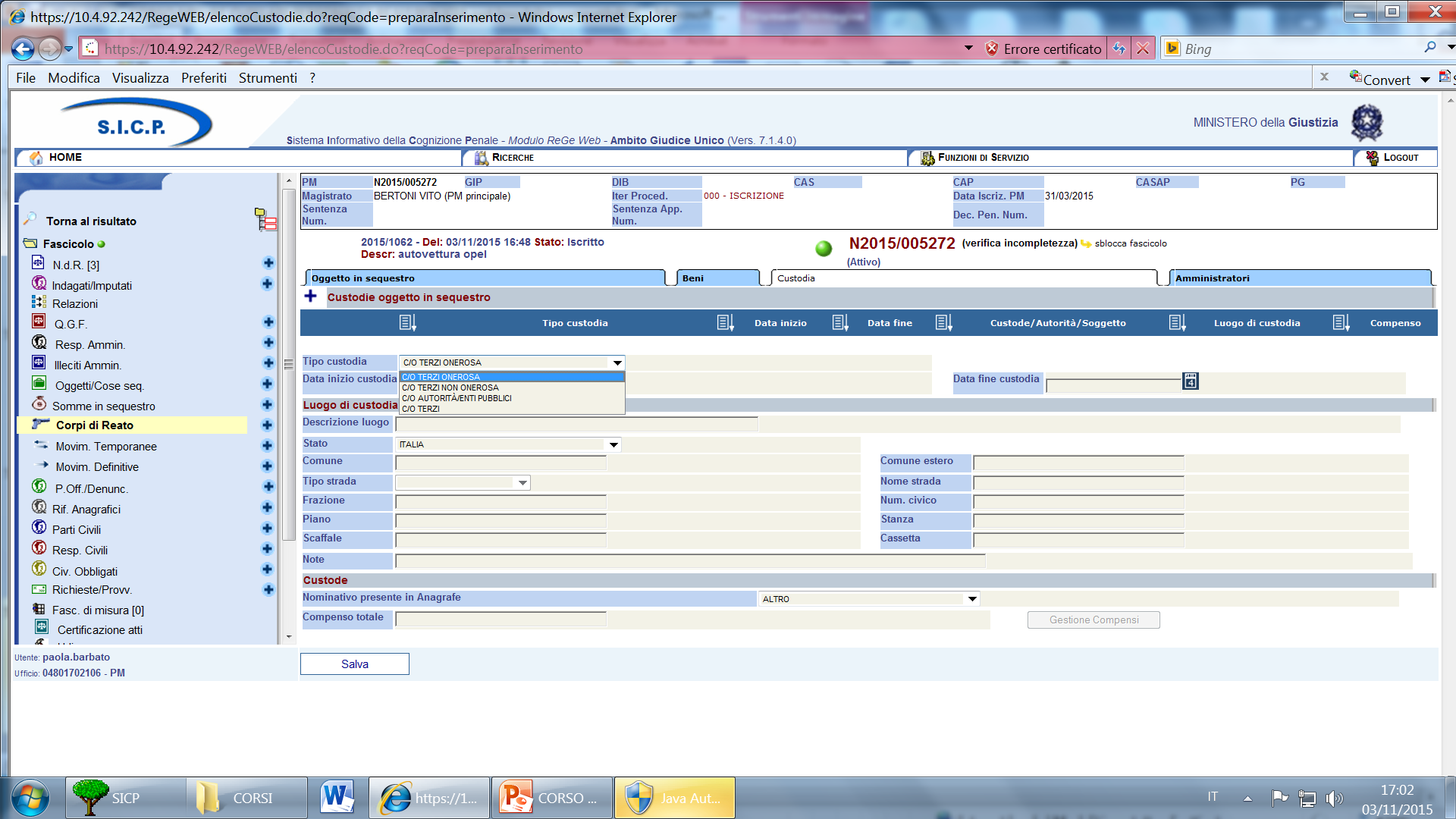 Si inserisce il tipo di custodia scegliendo tra quelle proposte dalla tendina: sono presenti  le custodie compatibili con il registro mod. 42
8
[Speaker Notes: Si inserisce il tipo di custodia scegliendo tra quelle proposte dalla tendina: sono presenti  le custodie compatibili con il registro mod. 42]
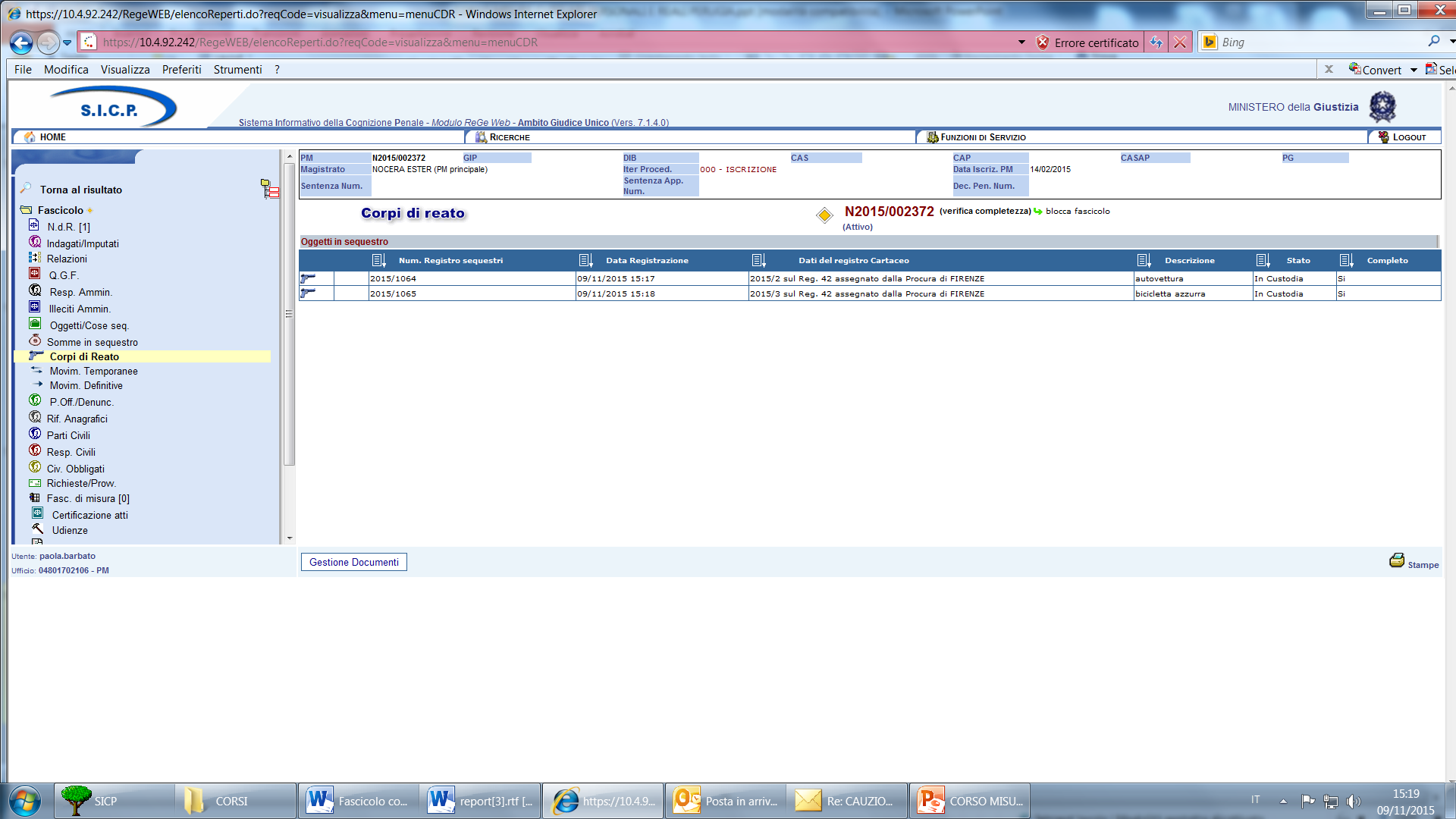 Sono stati inseriti 2 beni in sequestro presso terzi :  iscritti a mod. 42.
9
[Speaker Notes: Sono stati inseriti 2 beni in sequestro presso terzi :  iscritti a mod. 42.]
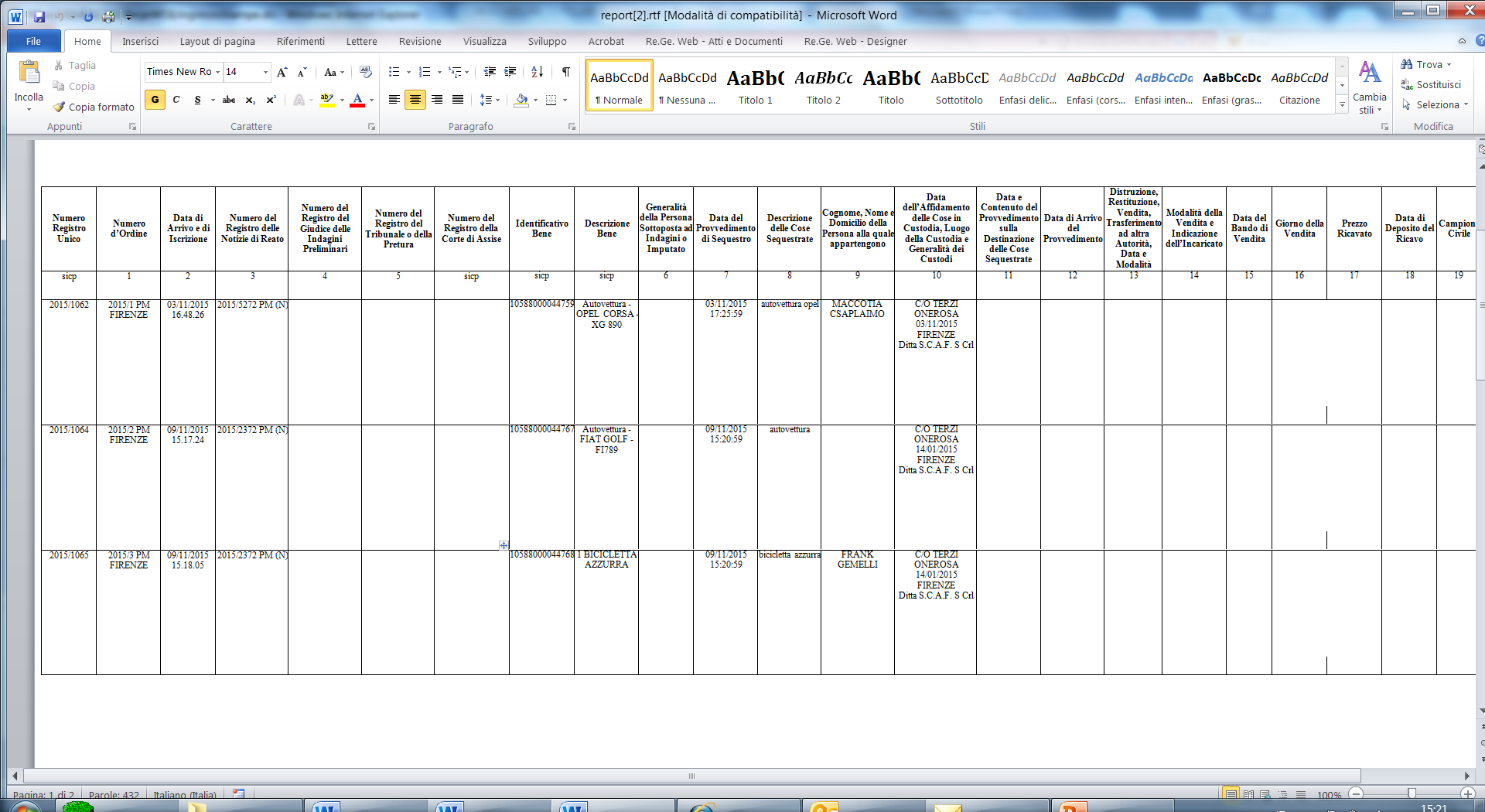 »
10
Stampa del registro mod. 42 dalla funzione «Stampe”
[Speaker Notes: Stampa del registro mod. 42 dalla funzione «Stampe»]
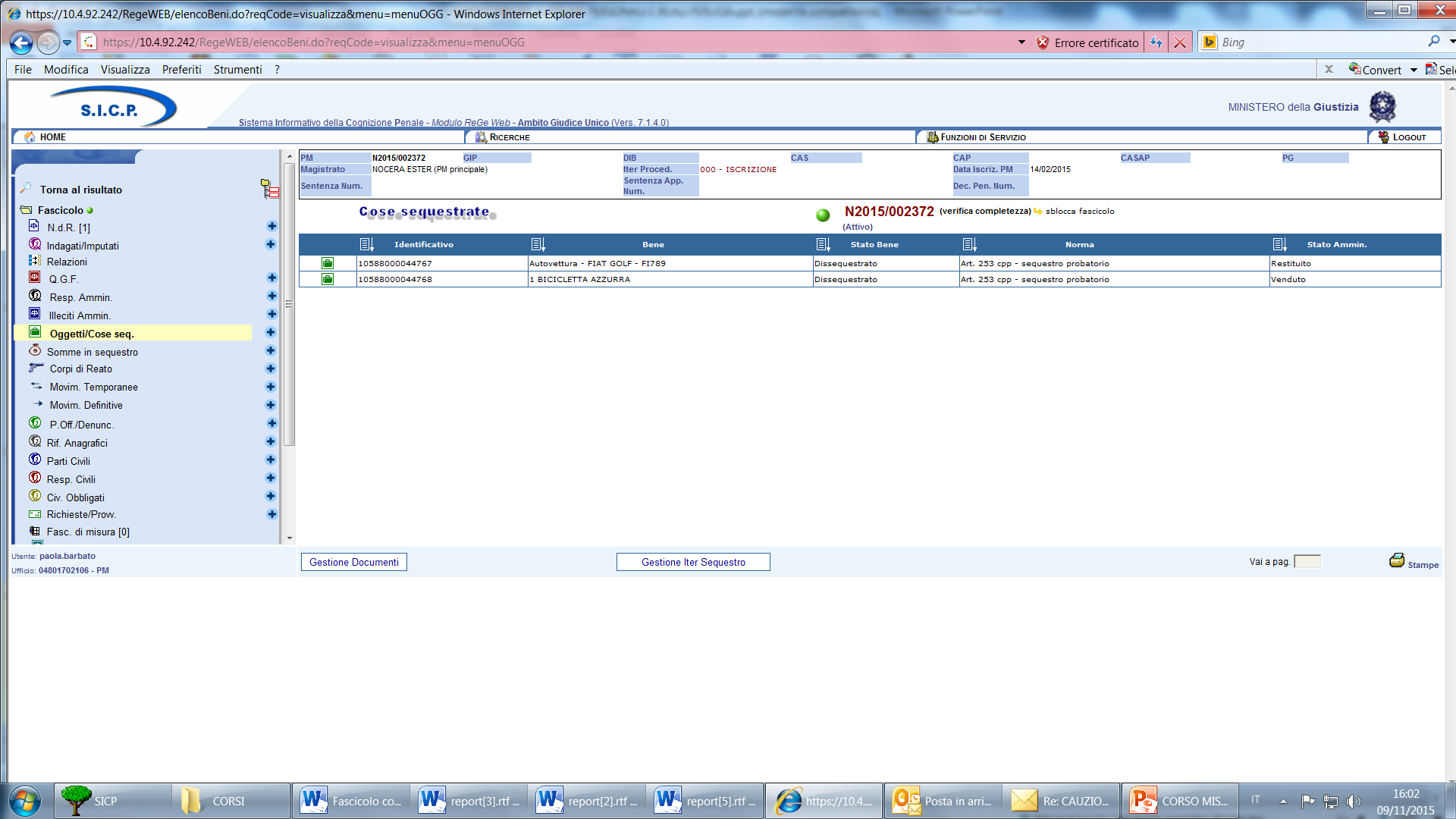 Esito finale dopo avere gestito le restituzioni. Lo stato dei beni è cambiato in “dissequestrato”
11
[Speaker Notes: Esito finale dopo avere gestito le restituzioni.]
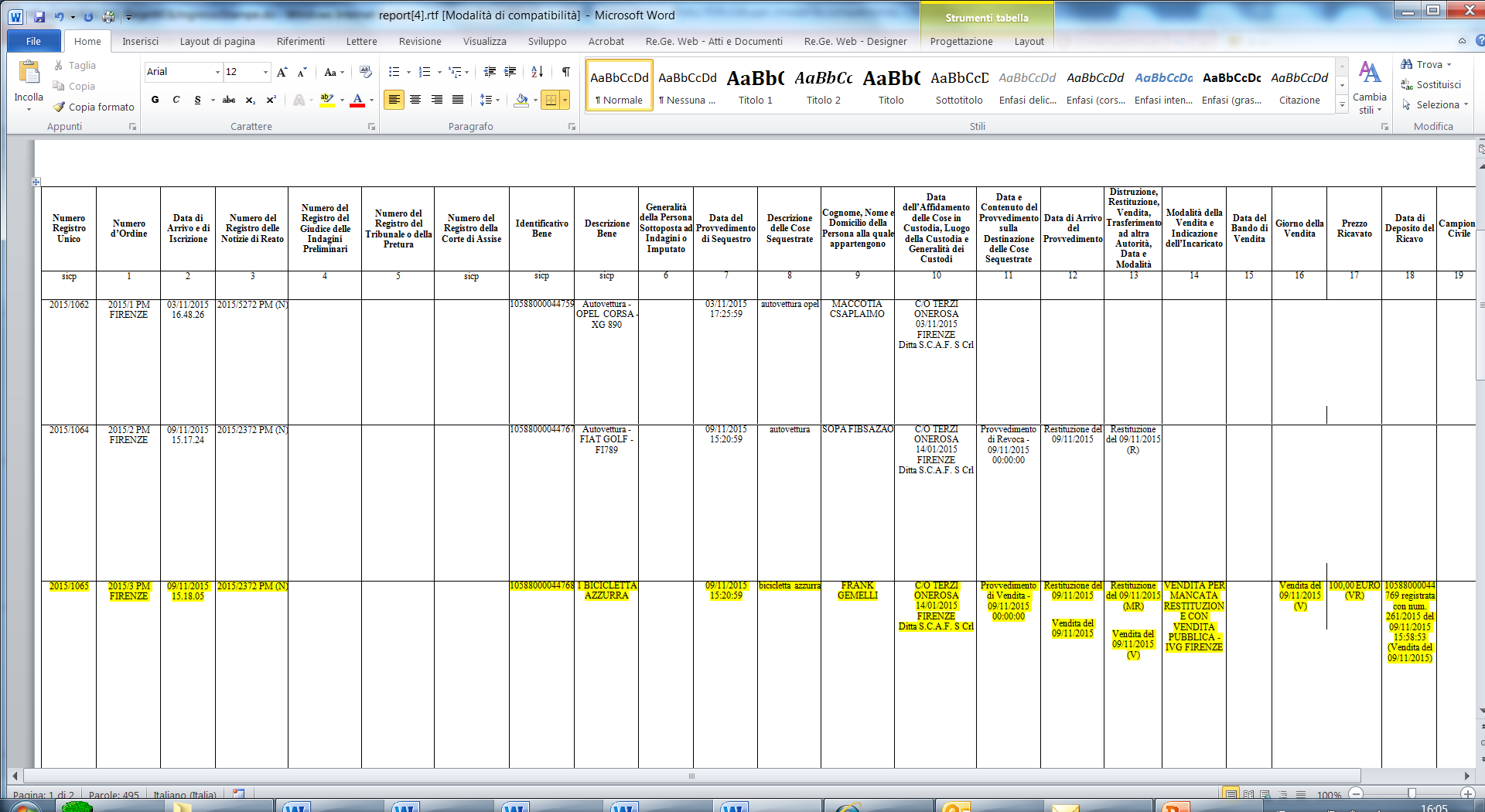 Registro mod. 42 con tutti gli aggiornamenti….. Il registro si autocompila dopo le operazioni su SICP. Non è possibile scrivere direttamente sul registro.
12
[Speaker Notes: Registro mod. 42 con tutti gli aggiornamenti…..]
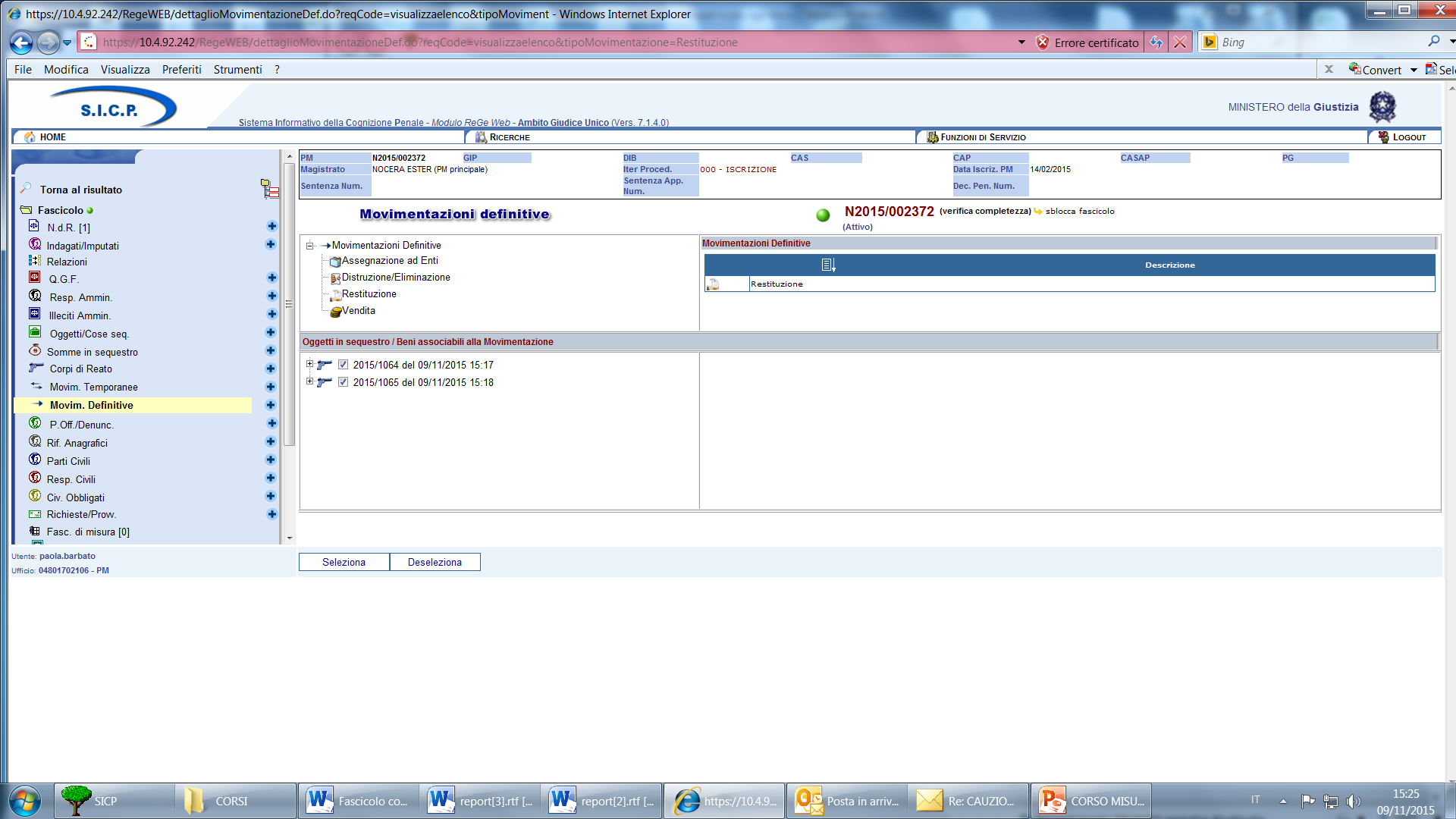 Dopo avere scaricato un provvedimento di restituzione dei 2 beni in sequestro si eseguono tali restituzioni dal campo «Movimentazioni Definitive». Senza custodia non si attiva l’esecuzione della restituzione.
13
[Speaker Notes: Dopo avere scaricato un provvedimento di restituzione dei 2 beni in sequestro si eseguono tali restituzioni dal campo «Movimentazioni Definitive». Senza custodia non si attiva l’esecuzione della restituzione]
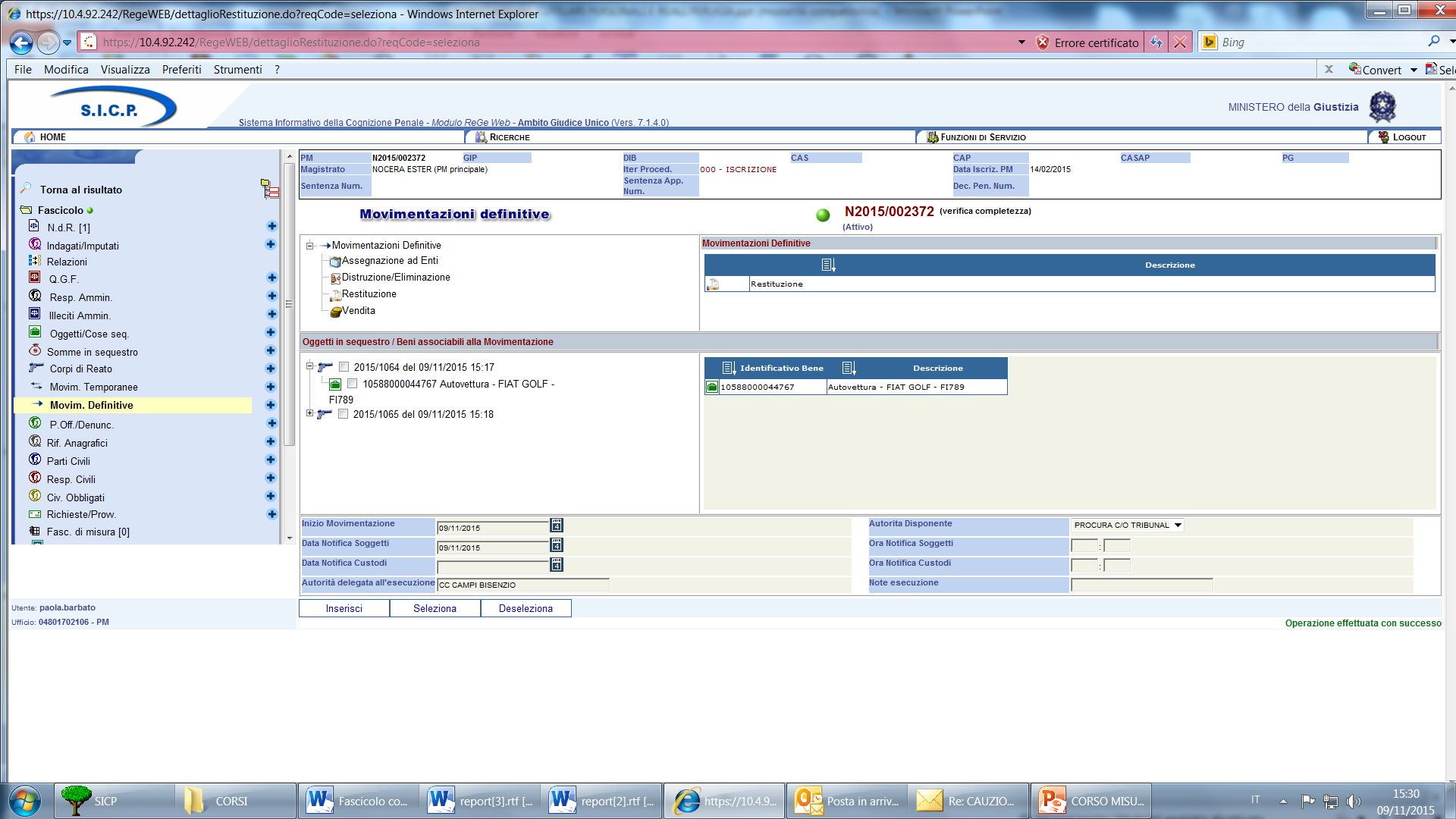 Esecuzione dei provvedimenti di restituzione da Movimentazioni definitive:  Selezionare  l’oggetto da restituire e compilare i campi sottostanti e premere «inserisci»
14
[Speaker Notes: Selezionare  l’oggetto da restituire e compilare i campi sottostanti e premere «inserisci»]
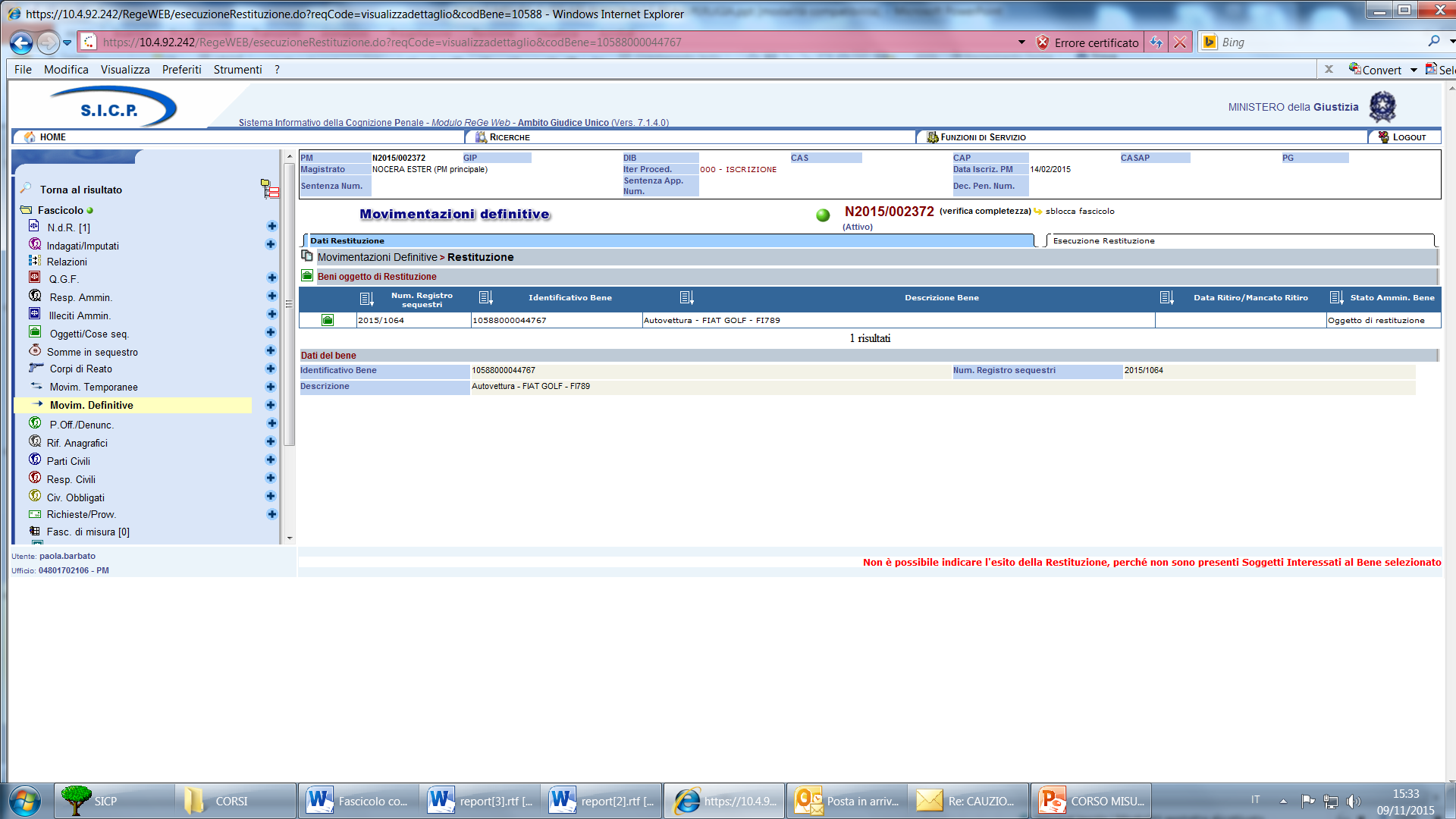 Movimentazioni definitive, esecuzione restituzione: Non si può eseguire la restituzione se non si è associato il bene ad un soggetto
15
[Speaker Notes: Non si può eseguire la restituzione se non si è associato il bene ad un soggetto]
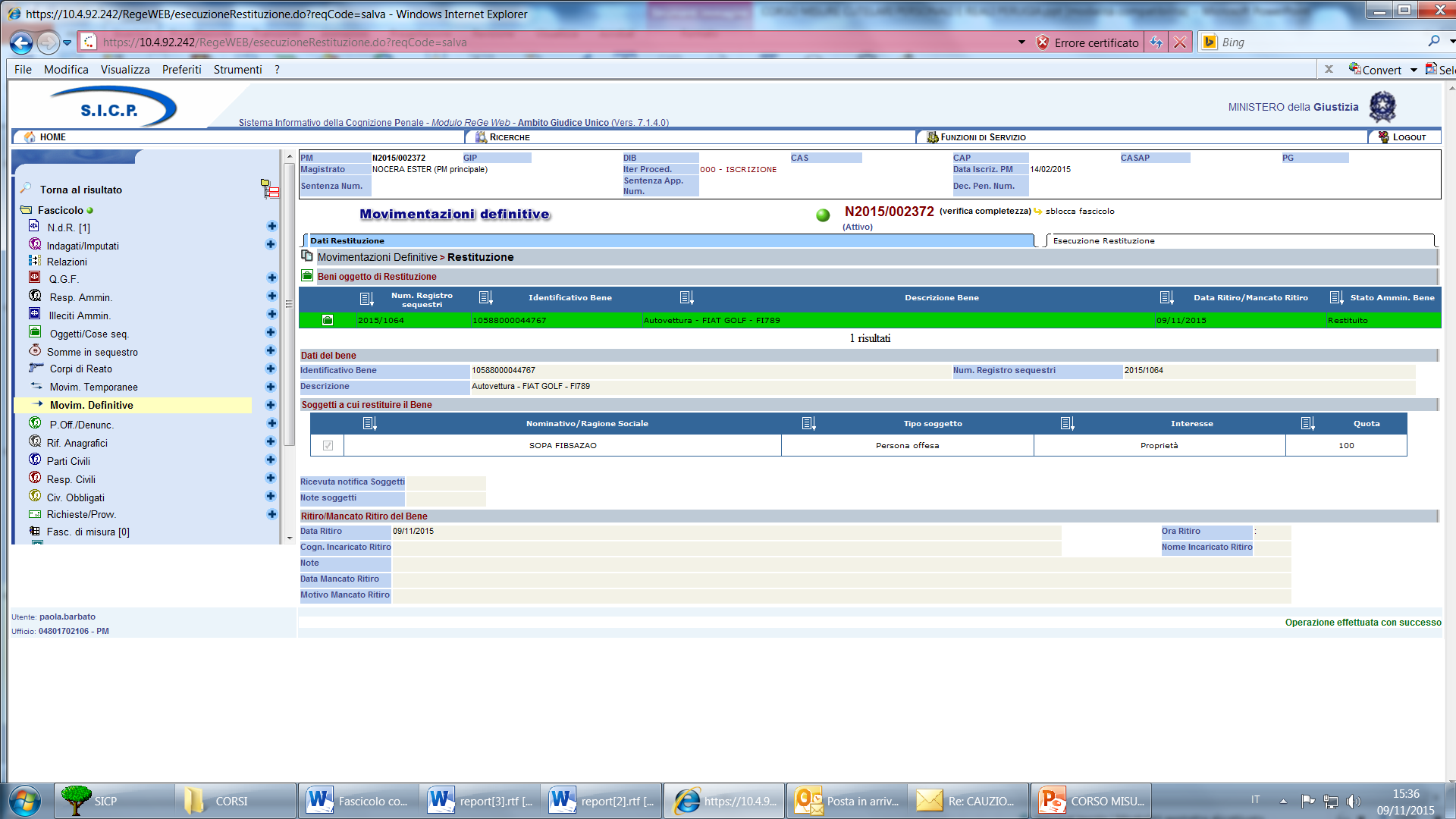 Restituzione andata a buon fine.  Il Bene risulterà «dissequestrato» e «restituito».
Nel caso in cui siano trascorsi 30 gg dalla notifica all’avente diritto  ed il bene non sia stato ritirato Inserire anche la data della fine della custodia nel campo corpi di reato per definire la pendenza del bene.
16
[Speaker Notes: Restituzione andata a buon fine.  Il Bene risulterà «dissequestrato» e «restituito»]
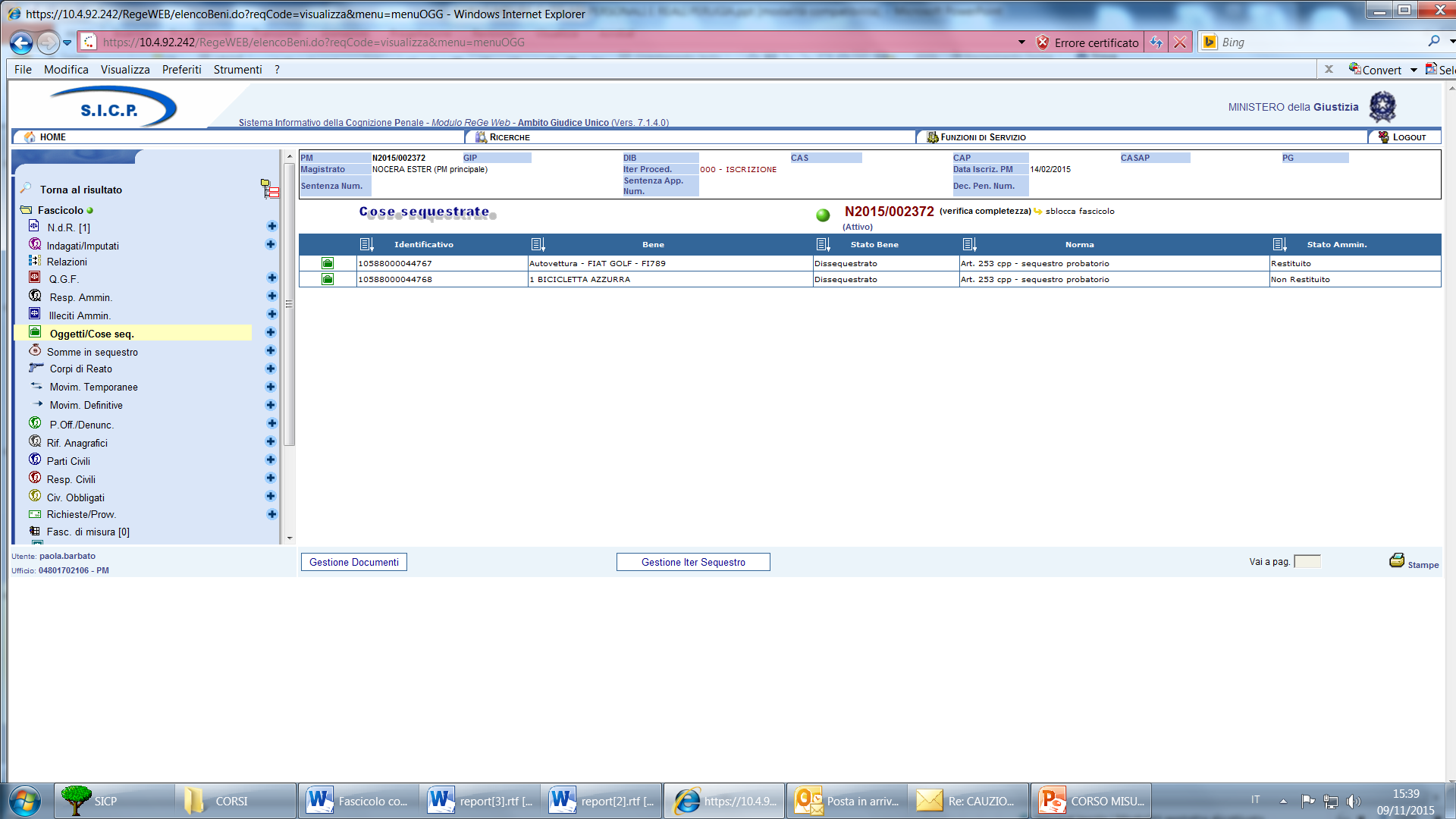 Dal riepilogo degli oggetti si rileva che solo uno dei beni è stato restituito. L’altro, pur dissequestrato, è ancora in custodia.
17
[Speaker Notes: Dal riepilogo degli oggetti si rileva che solo uno dei beni è stato restituito. L’altro, pur dissequestrato, è ancora in custodia.]
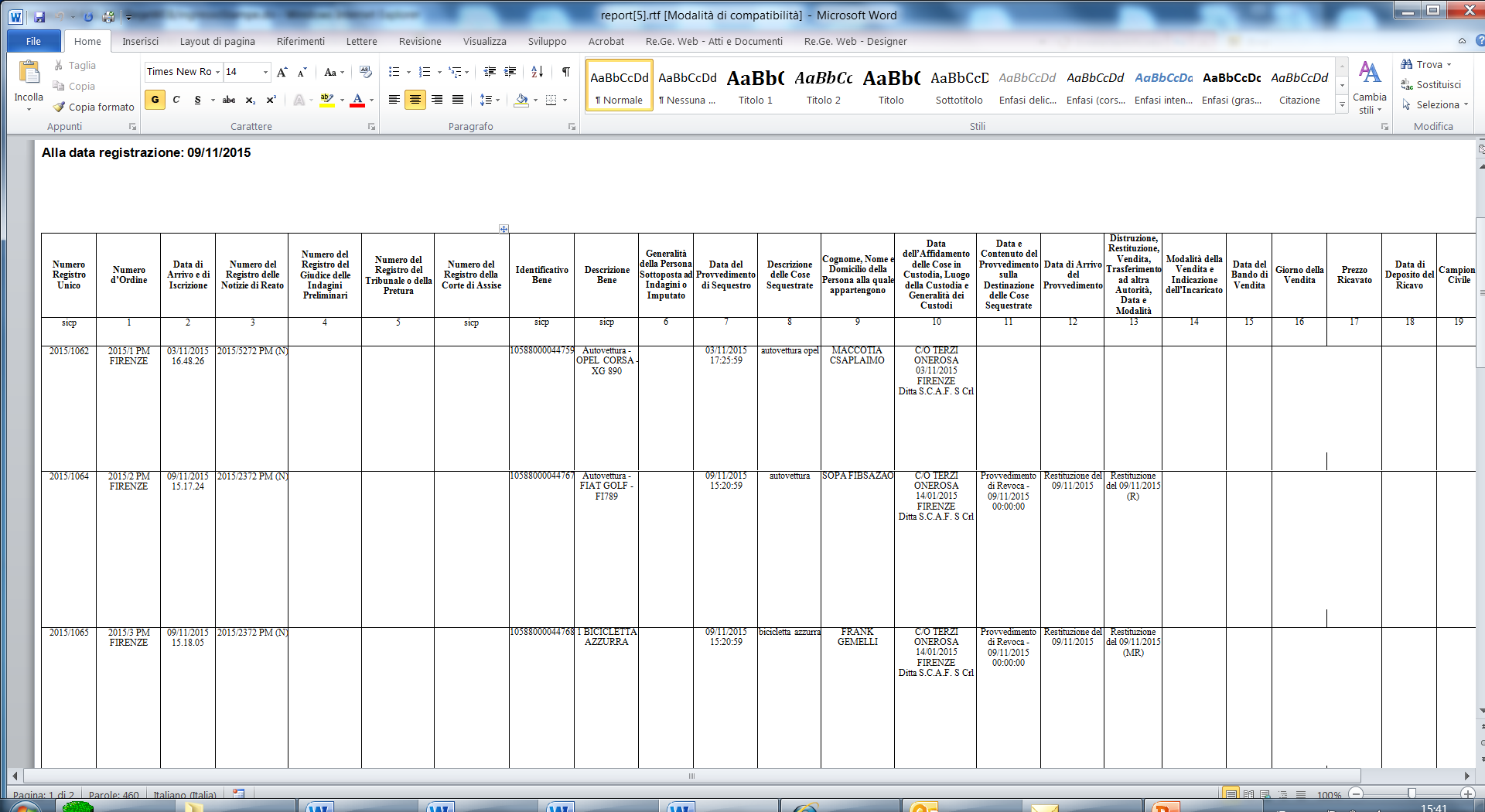 18
Registro mod. 42 con le annotazioni delle restituzioni
[Speaker Notes: Registro mod. 42 con le annotazioni delle restituzioni]
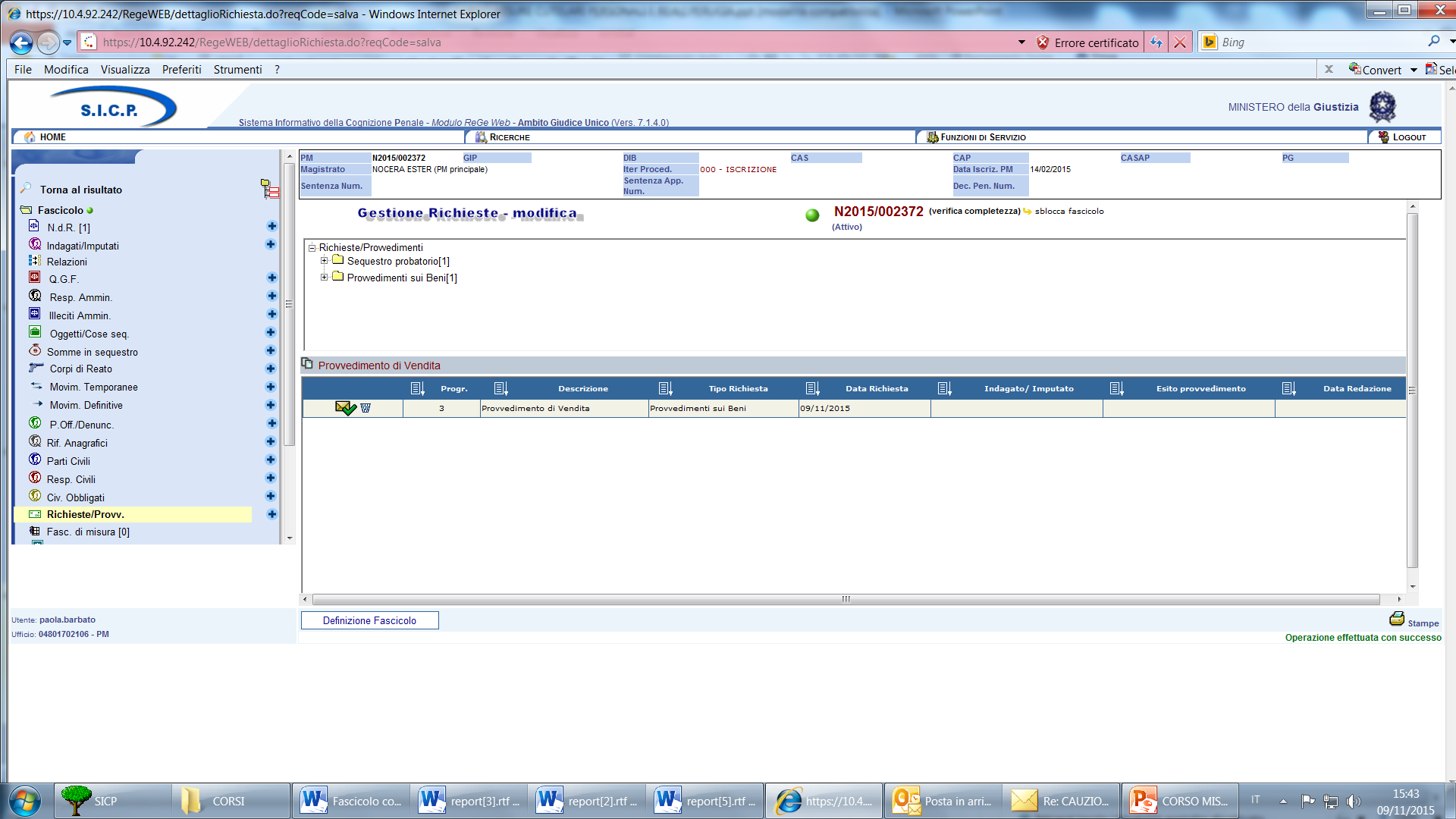 Provvedimento di vendita della bicicletta emesso dal PM ed annotato su SICP nei «Provvedimenti sui beni».
19
[Speaker Notes: Provvedimento di vendita della bicicletta emesso dal PM ed annotato su SICP nei «Provvedimenti sui beni».]
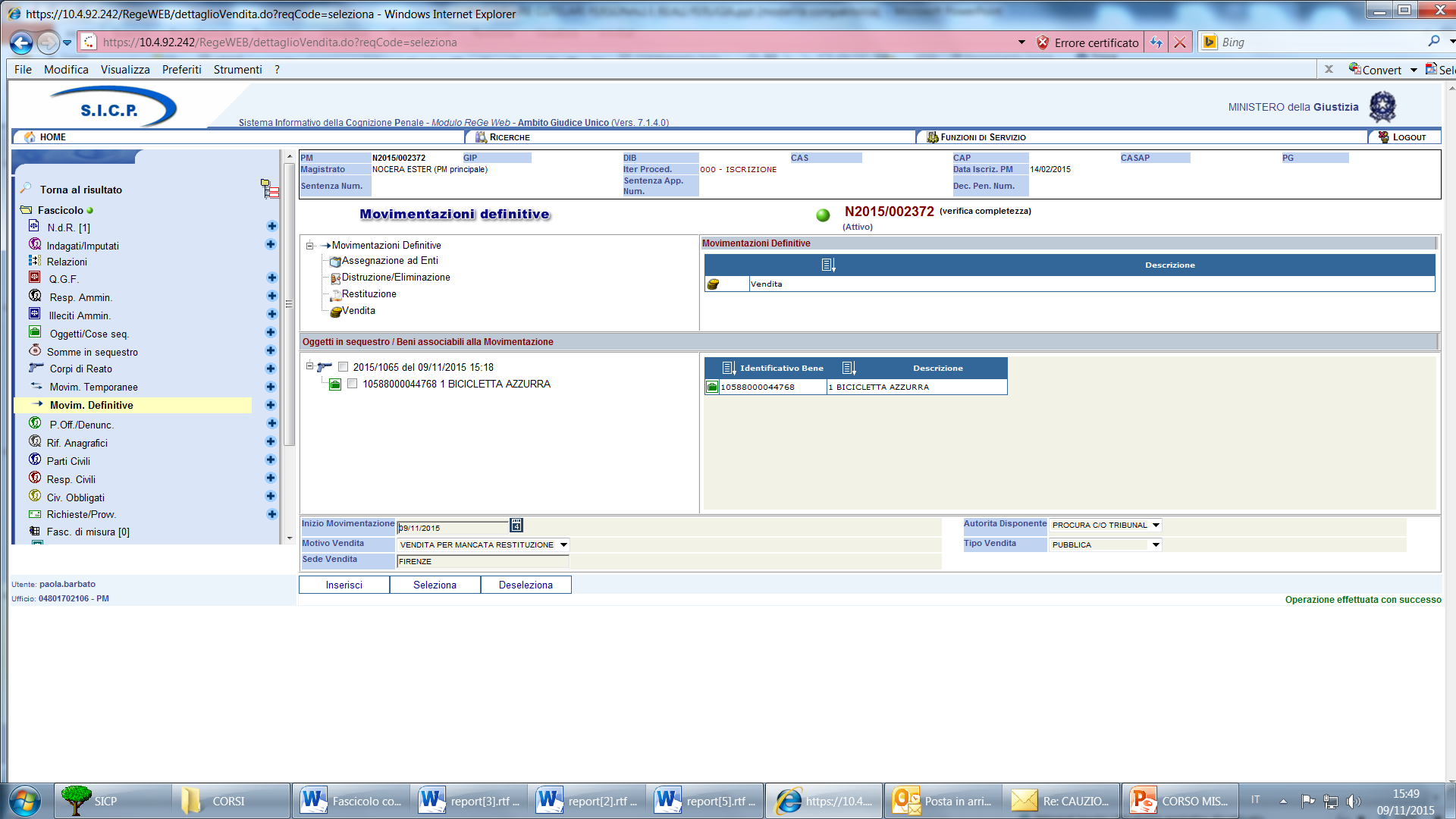 Inserire la vendita tra le movimentazioni definitive specificando motivo e tipo di vendita. E’ necessario avere registrato prima il provvedimento del magistrato che dispone la vendita.
20
[Speaker Notes: Inserire la vendita tra le movimentazioni definitive specificando motivo e tipo di vendita]
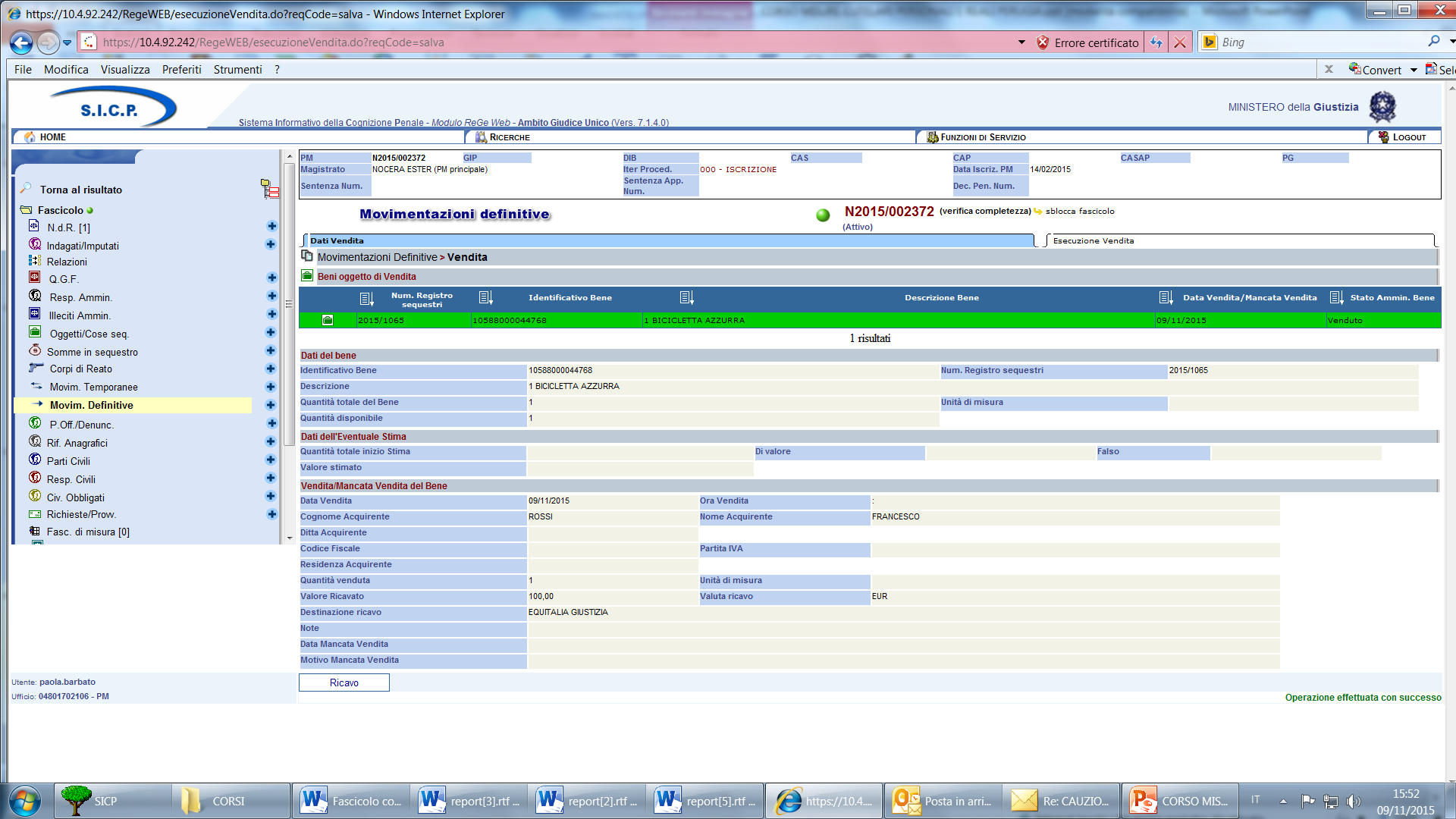 RICAVO DELLA VENDITA
VENDITA CON ESITO POSITIVO:  SI ATTIVA IL TASTO «RICAVO» per registrare la somma a FUG
21
[Speaker Notes: VENDITA CON ESITO POSITIVO:  SI ATTIVA IL TASTO «RICAVO»]
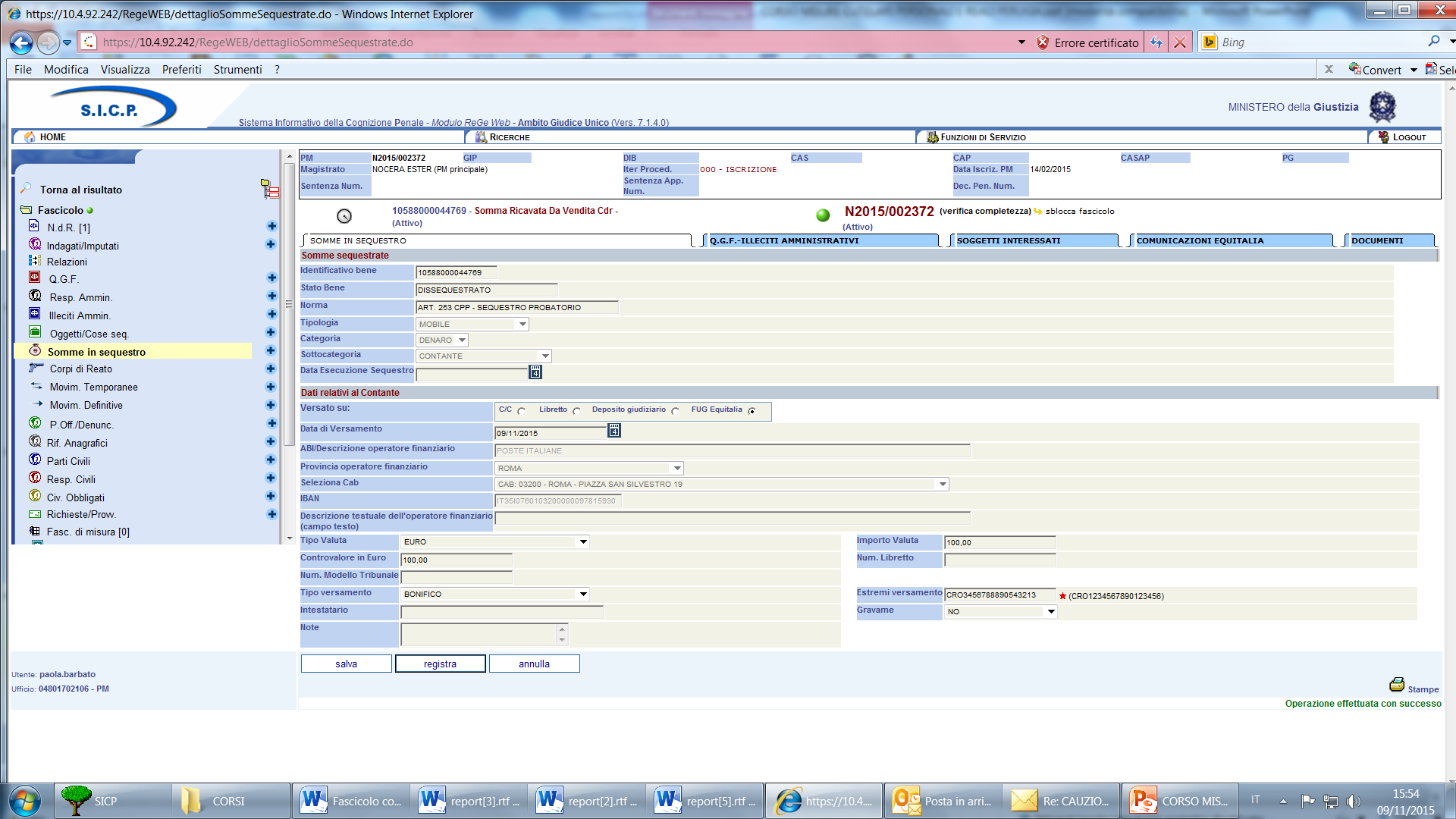 FUG
Dopo aver premuto il tasto registra:  SI APRE AUTOMATICAMENTE IL CAMPO NELLE SOMME IN SEQUESTRO DOVE ANNOTARE GLI ESTREMI DEL VERSAMENTO A EQUITALIA DEI SOLDI RICAVATI. SI REGISTRA A FUG
22
[Speaker Notes: SI APRE AUTOMATICAMENTE IL CAMPO NELLE SOMME IN SEQUESTRO DOVE ANNOTARE GLI ESTREMI DEL VERSAMENTO A EQUITALIA DEI SOLDI RICAVATI. SI REGISTRA A FUG]